A Scalable Randomized Algorithm for Triangle Enumeration on Graphs based on SQL Queries
Abir Farouzi1,3, Ladjel Bellatreche1, Carlos Ordonez2, Gopal Pandurangan2, Mimoun Malki3

1 LIAS/ISAE-ENSMA, Poitiers, France
2 University of Houston, Texas, USA
3 LabRI/ESI-SBA, Sidi Bel Abbes, Algeria
September 14-17, 2020
DaWaK (2020)
Bratislava, Slovakia
[Speaker Notes: Hi , I’m Abir Farouzi
In this talk, I’ll present a scalable randomized algorithm for Triangle Enumeration on graphs using SQL queries.
This work is a collaboration between ENSMA from France, University of Houston from USA and ESI-SBA from Algeria.]
Context: DBMS and Graph Analysis
Graphs can be generated from data resident in relational database
Relational DBMS offers
Fast data loading
SQL queries 
Optimized queries
Relational Databases
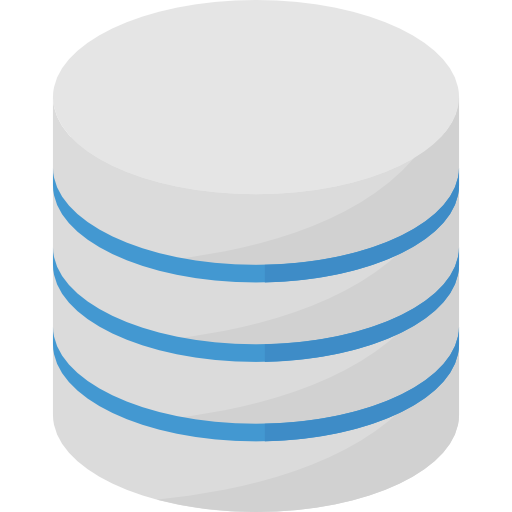 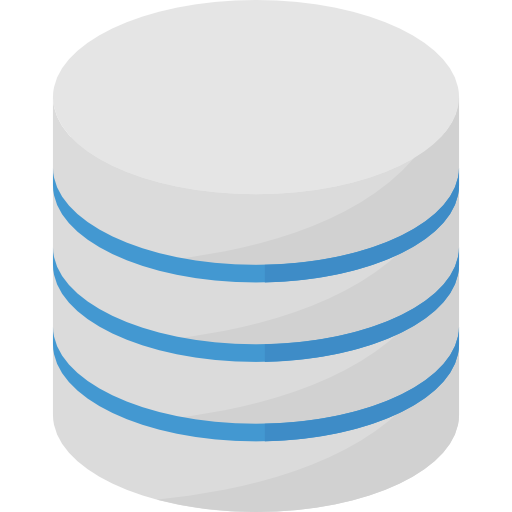 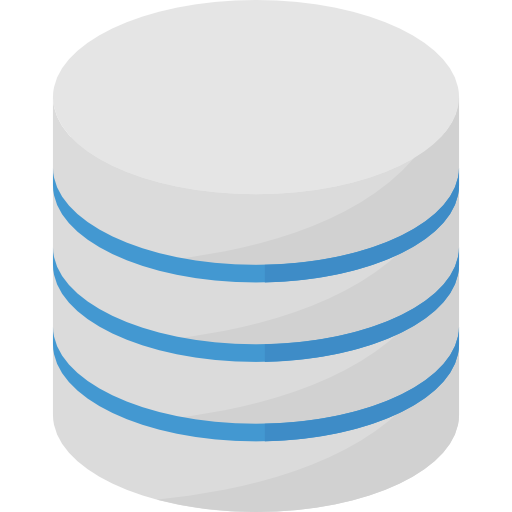 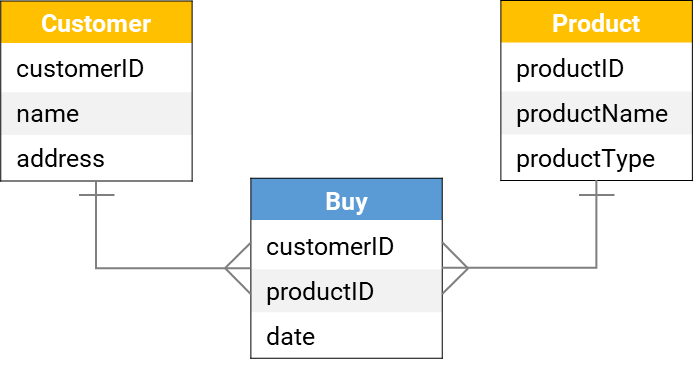 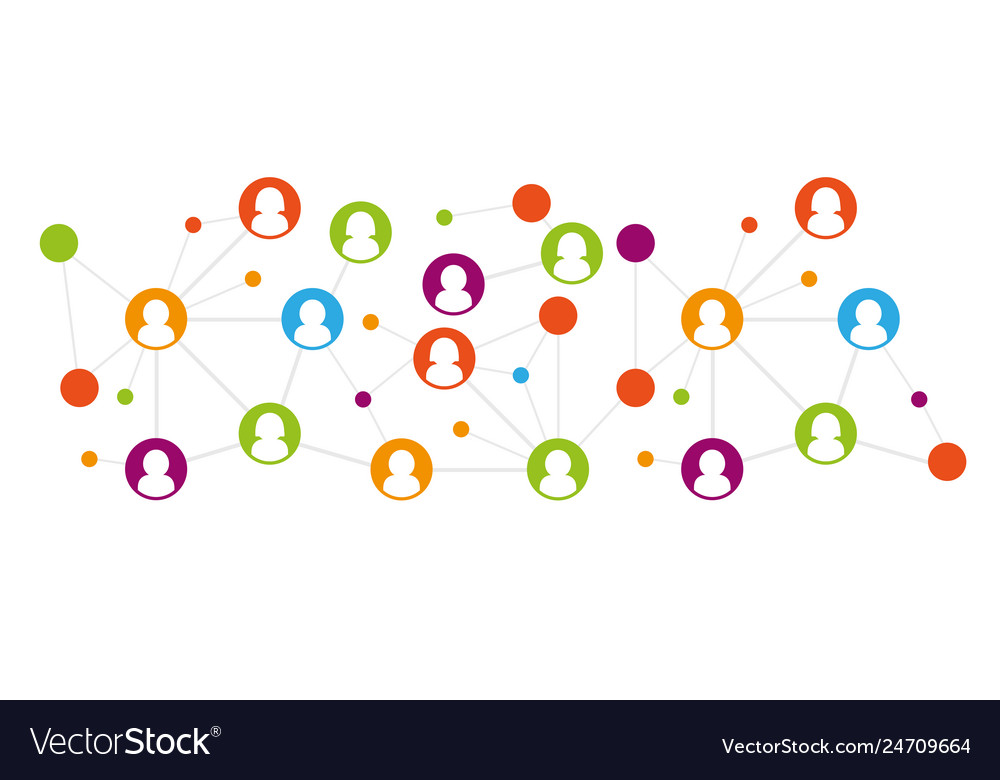 2
September 14-17, 2020
DaWaK (2020)
A. Farouzi et al.
[Speaker Notes: Large amount of data are resident in relational databases. They can be modeled and analyzed as graphs. Indeed, vertices can be generated from entities and edges from relations between entities.
Relational DBMSs provide a different angle to process large graph since they offer lot of features including fast data loading, SQL queries to explore graphs and many optimization techniques to speedup the execution of queries.]
Context: DBMS and Graph Analysis
1
2
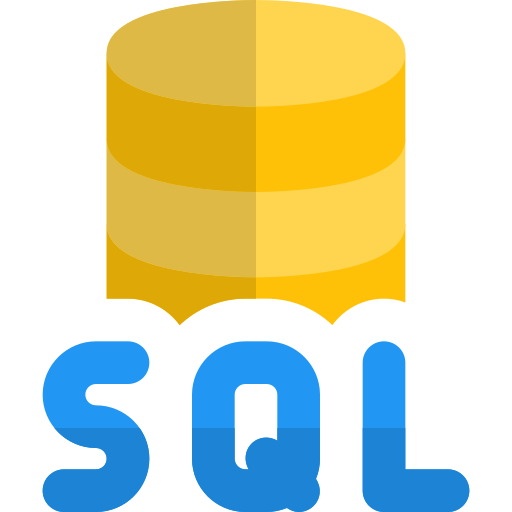 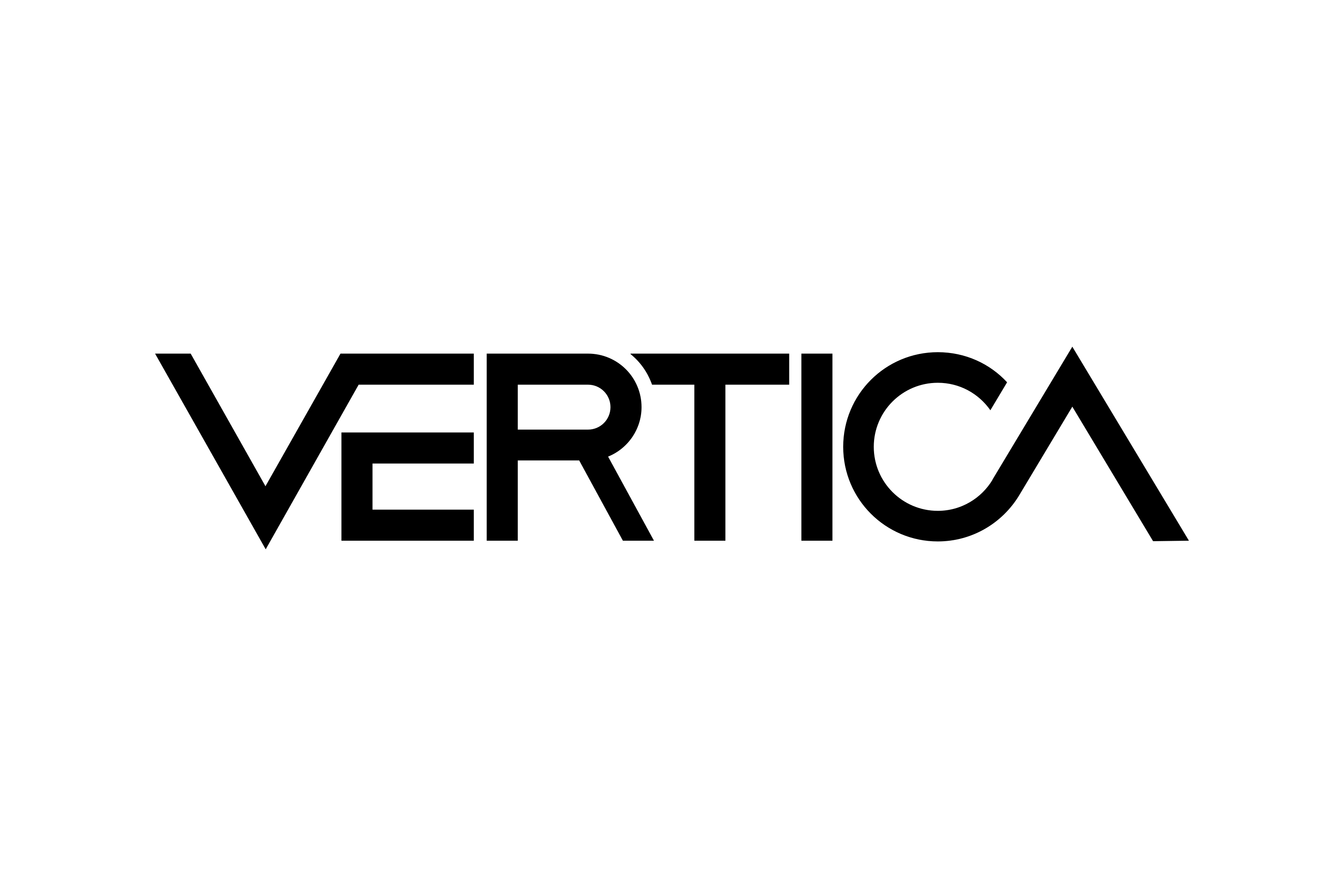 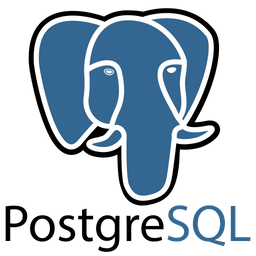 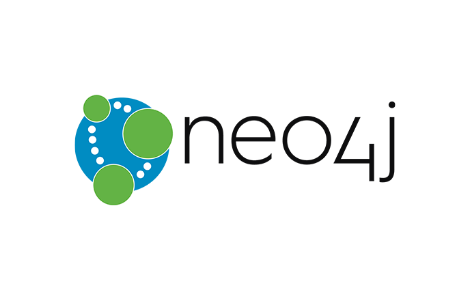 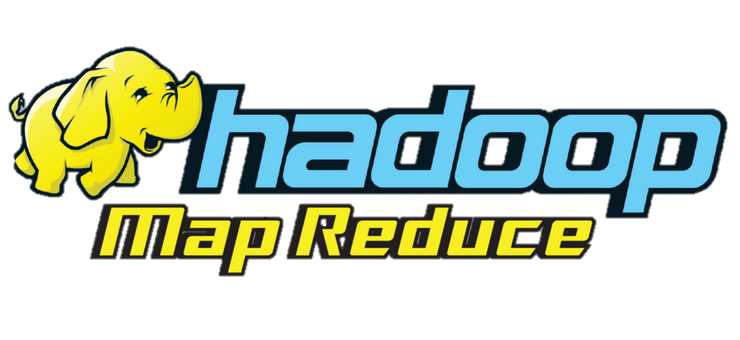 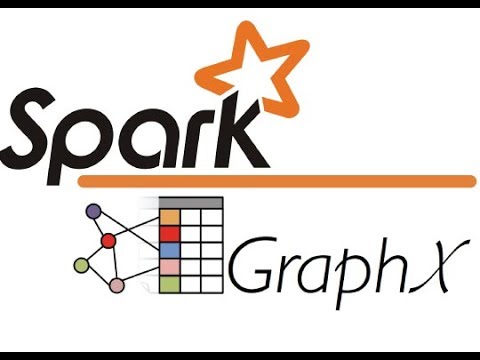 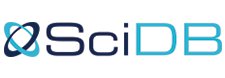 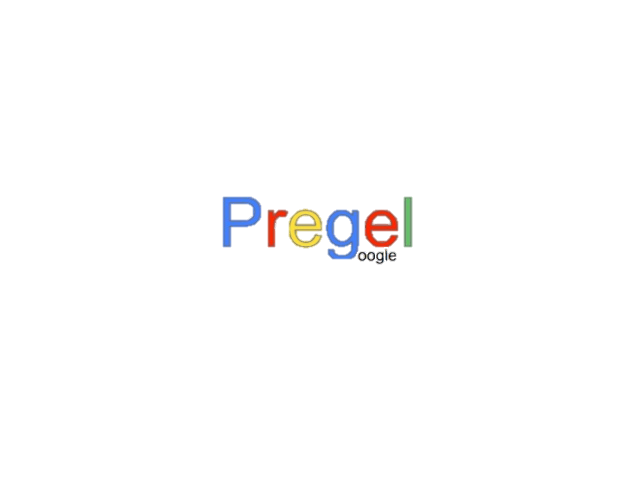 Inside DBMS solution
Graph analysis and other analytics
DBMS capabilities
Query processing
Concurrency management
Fault tolerance
Security
Data export
Performance bottleneck because of disk I/O
Graph Databases
Standalone system
Cannot execute further processing beyond graph analysis
3
September 14-17, 2020
DaWaK (2020)
A. Farouzi et al.
[Speaker Notes: In order to analyze such graph we have two options: 
1- The first is to export data from relational databases to graph processing engines. This can lead to performance issues because of the  large number of Disk IO to accomplish the task especially with very large graphs.
Another important issues is that in real life application, the problem of graph analysis is only part of a bigger problem that can include SQL or ML. However, graph databases such as neo4j for example are standalone and they can do further analysis beyond graph processing.  Hence the problem should be fragmented, and lot of import export should be considered.

2- The second option is to avoid any export of data and analyze the graph inside the DBMS without a need to change the DBMS internal structure by using SQL queries only. This allows to continue any other processing following the graph processing without exportin the result to other engines while exploiting the DBMS capabilities including security, fault tolerance and so on.]
Context: Graph in DBMS
G = (V,E)
n = |V| , m = |E|
j
a
b
i
c
d
Undirected unweighted graph
Graph in mathematics
Adjacency matrix
Graph in DB
Edge list E
4
September 14-17, 2020
DaWaK (2020)
A. Farouzi et al.
[Speaker Notes: A graph G is a set of vertices V and edges E. Mathematically, a graph is represented by an adjacency matrix where a cell (i,j) =1 if there is an edge linking i to j. In term of databases, a graph can be modeled as large narrow table containing the adjacency list of the graph. Each tuple in the table represent an edge linking i to j.]
Context: Triangles
Triangles
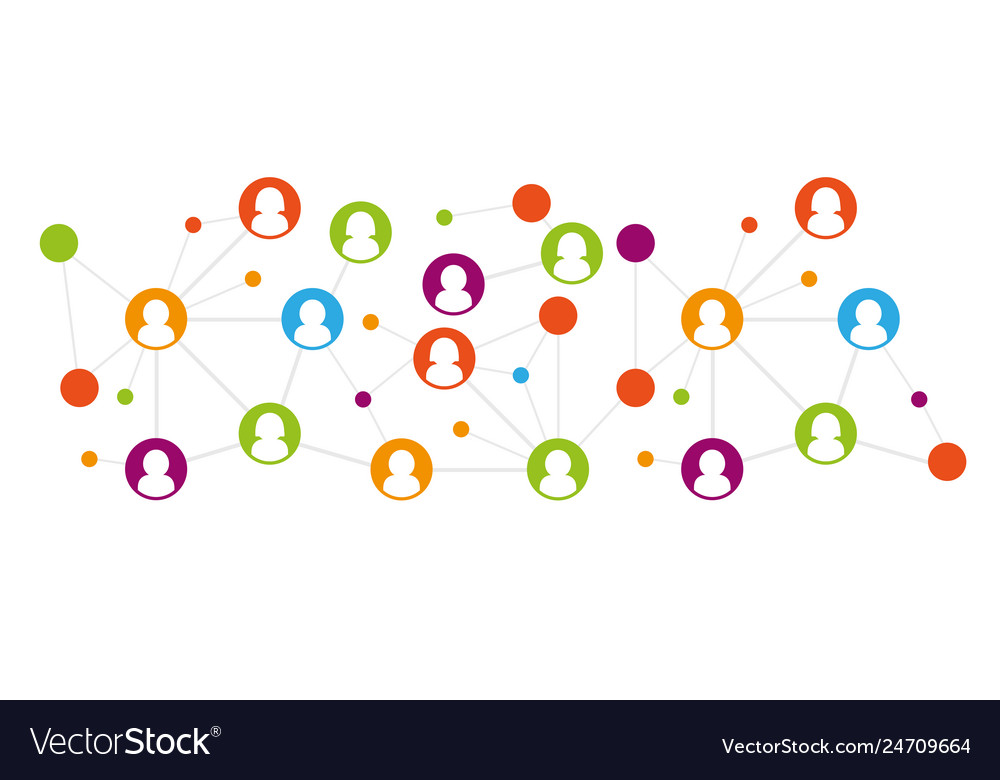 [1] Watts, D.J., Strogatz, S.H.: Collective dynamics of ‘small-world’ networks. Nature393, 440–442 (1998)
[2] Wang,  N.,  Zhang,  J.,  Tan,  K.L.,  Tung,  A.K.H.:  On  Triangulation-based  DenseNeighborhood Graph Discovery. Proc. VLDB Endow.4(2), 58–68 (2010)
[3] Ngo, H.Q., R ́e, C., Rudra, A.: Skew strikes back: new developments in the theoryof join algorithms. SIGMOD Record42(4), 5–16 (2013)
5
September 14-17, 2020
DaWaK (2020)
A. Farouzi et al.
[Speaker Notes: One of the fundamental graph pattern is the triangles. Triangle is a set of the three vertices all adjacent to each other. It represents the smallest clique in the graph and a cycle of 3 paths length. Triangle has numerous real-life applications including analysis of social processes in networks, dense subgraph mining, joins in databases and so on..]
Context: Triangle enumeration
SELECT E1.i As v1, E1.j AS v2, E2.j As v3 
    FROM 
        E E1 JOIN E_dup E2 ON E1.j=E2.i    
        JOIN E E3 ON E2.j=E3.i AND E3.j=E1.i 
    WHERE E1.i<E1.j AND E2.i<E2.j;
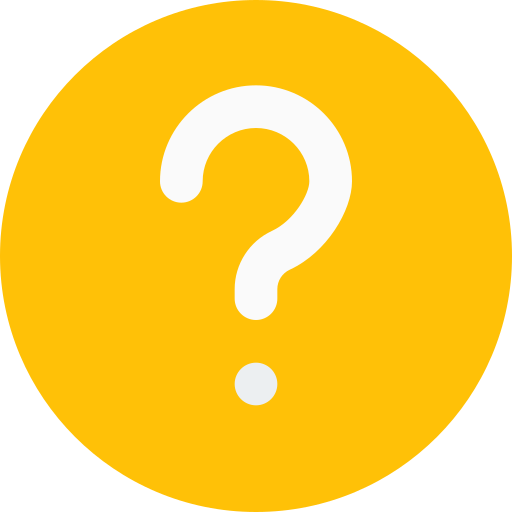 No Load Balancing
Less Scalability
For very large and complex graph, redundancy of output triangles
a
b
a
b
a
b
d
d
c
c
c
d
6
[4] Al-Amin, S.T., Ordonez, C., Bellatreche, L.: Big data analytics: Exploring graphswith optimized SQL queries. In: DEXA Workshops. pp. 88–100 (2018)
September 14-17, 2020
DaWaK (2020)
A. Farouzi et al.
[Speaker Notes: The basic and standard algorithm to enumerate all the triangle in a given graph is by three nested loops. This can be translated in two self joins in SQL. Considering ordered vertices only ensures the elimination of redundant triangle. 
However, this algorithm is less scalable which means that it doesn’t ensure a load balancing since data are partitioned in a random way making the triangle edges in different hosts. As results, lot of data movement is performed during the joins execution which slow the overall triangle enumeration task. In addition, if the input graph is very large and presents high skewness, there would be redundant triangle output.]
Contribution
Parallel randomized Algorithm for triangle enumeration
Perfect Load Balancing
Inside DBMS solution on columnar DBMS
Scalability
7
September 14-17, 2020
DaWaK (2020)
A. Farouzi et al.
[Speaker Notes: Well, to remedy this problem, our contribution consists of adapting a parallel randomized algorithm for triangle enumeration using SQL queries and executed on columnar DBMS since it is 10x times faster than row DBMS. However, our approach should work for row DBMs as well. Our partitioning strategy ensures a perfect balancing of the workload . It sends each triangle edges to the machine responsible for its output. Besides the partitioning strategy eliminate any data exchange between the cluster machine during the task of triangle enumeration which guarantees the scalability of our approach.]
Talk outline
Motivation
Query optimizations
Randomized triangle enumeration algorithm
Evaluation study
Conclusions and future work
8
September 14-17, 2020
DaWaK (2020)
A. Farouzi et al.
[Speaker Notes: After motivating our work, we focus now on our contribution. We start by citing the employed query optimizations then we explain the randomized triangle enumeration algorithm. We present an evaluation for our work and we finish by conclusions and future work.]
Query optimizations
Projection
Compression
Small table replication
Replicate table
Redundancy elimination
Optimized collections of table columns that provide physical storage for data
Equivalent to indexes in Row DBMS
Technique used by columnar DBMS to reduce the storage required to save the contents
Run-length encoding (RLE): <value, occurrence>
Good optimization step to ensure the availability of required data on each host
Fasten the local joins when partitioning is done according to keys on the involved tables
9
September 14-17, 2020
DaWaK (2020)
A. Farouzi et al.
[Speaker Notes: Several query optimizations were employed to give the best performance for our queries. Since we chose the columnar DBMS, most of these optimization are specific to it. They are formulated in DDL. 

First optimization is the projections. They are collection of table columns providing physical storage of data. They are equivalent to indexes in row DBMS. 

Compression, is another important optimization in columnar DBMS. It allows reducing the storage required to save contents. In our case, we chose Run-length-encoding to compress our data. 

The small table replication ensures the availability and quick access to small table on each cluster host while duplicating table fasten the local self join by having the table and  its copy partitioned by join keys.

 Finally, to eliminate the duplicates in the final triangle list, only triangle vertices defining lexicographical order are considered.]
Randomized Algorithm for triangle enumeration
Randomized Triangle Enumeration
September 14-17, 2020
DaWaK (2020)
A. Farouzi et al.
Randomized Algorithm: Model
Distributed Database on k-machine model
Instance of columnar DBMS
DBMS Engine
Query Optimizer
File System
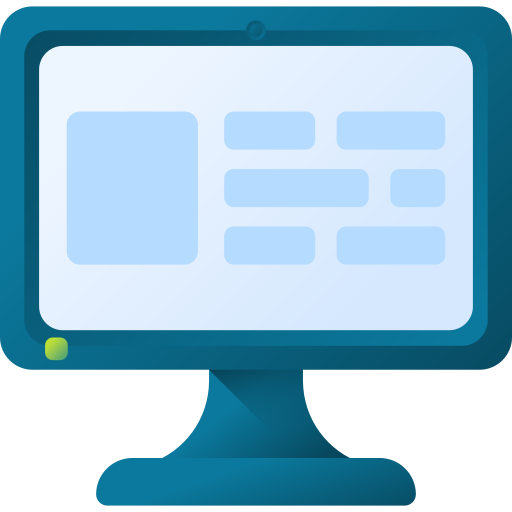 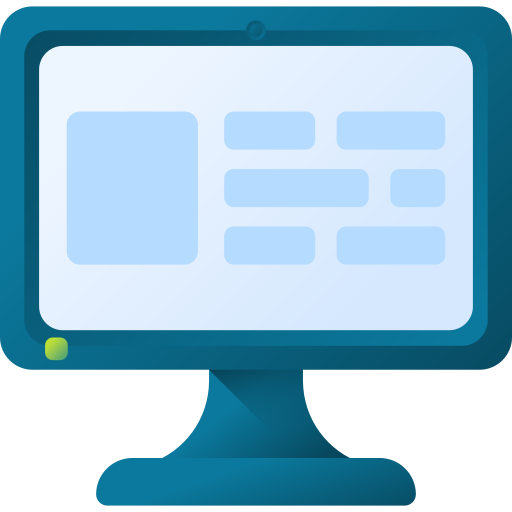 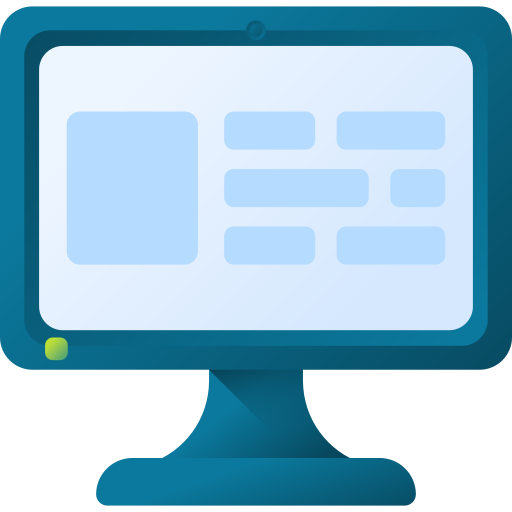 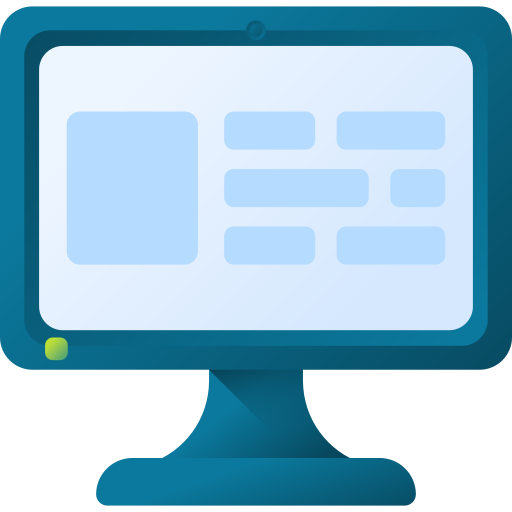 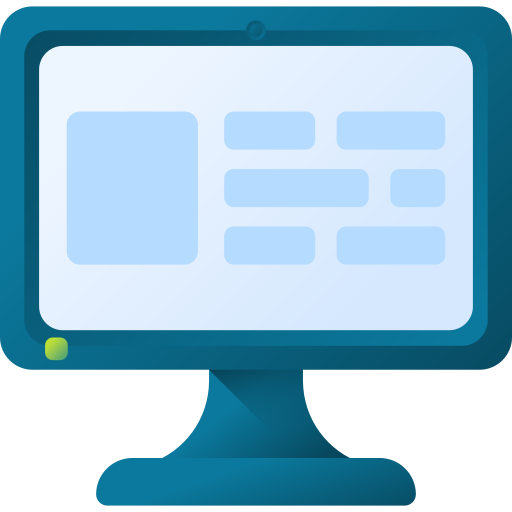 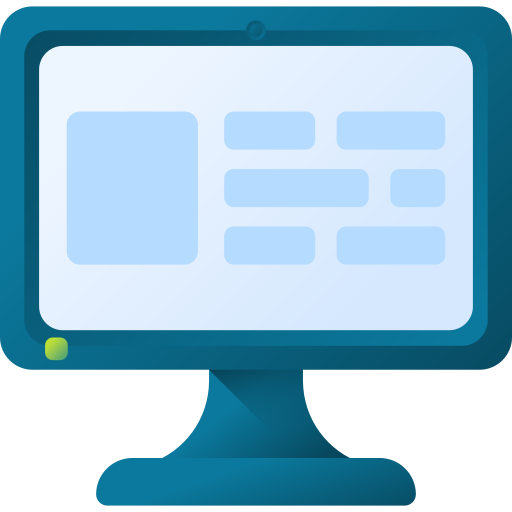 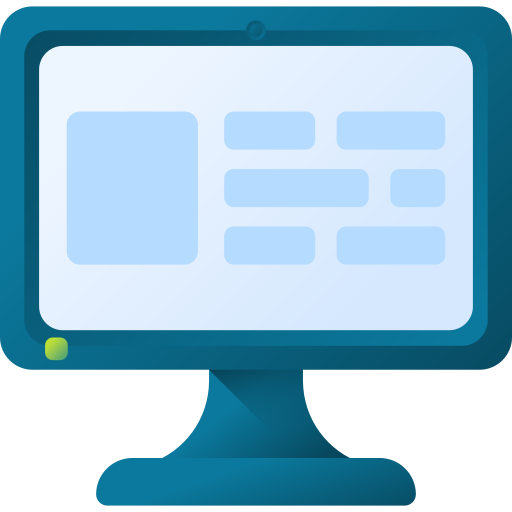 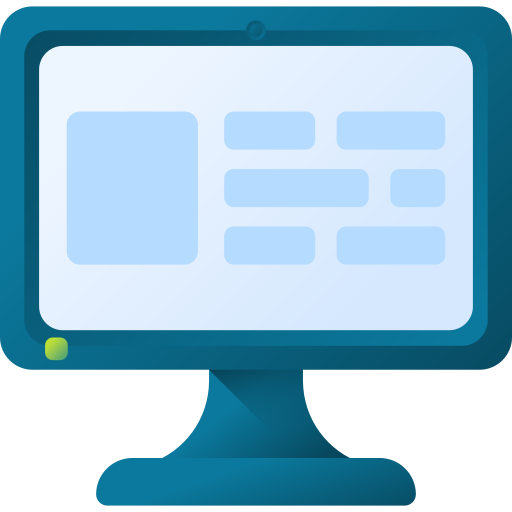 k-machine model
Graph Data set
Graph Data set
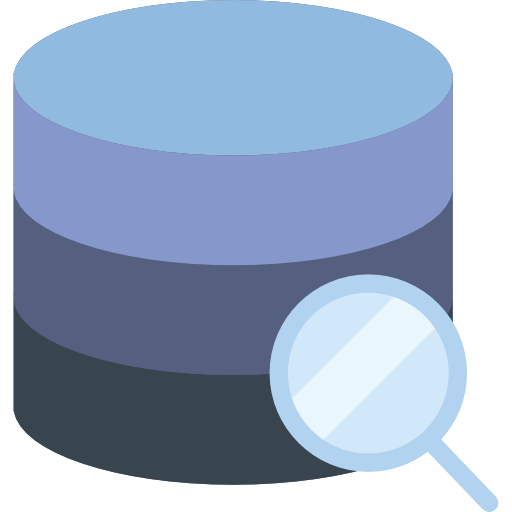 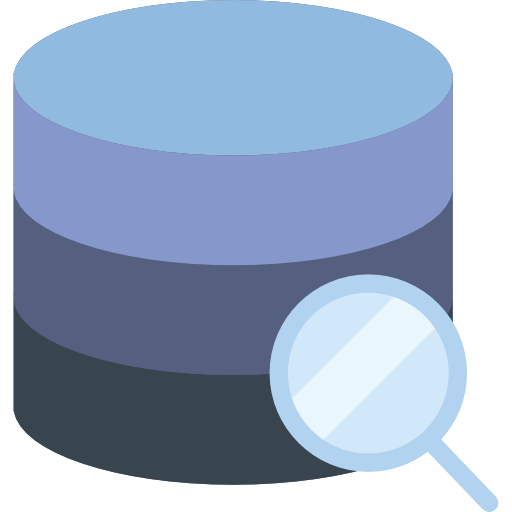 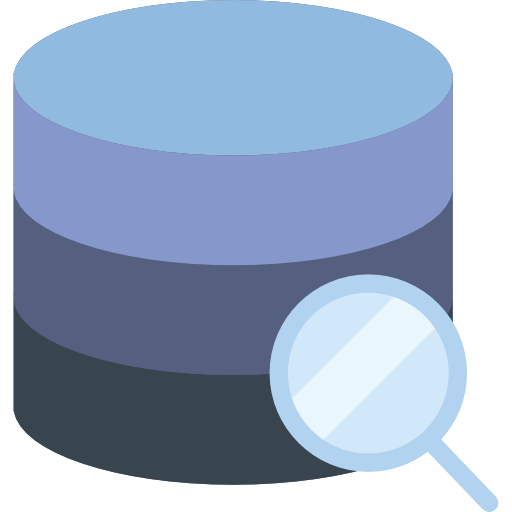 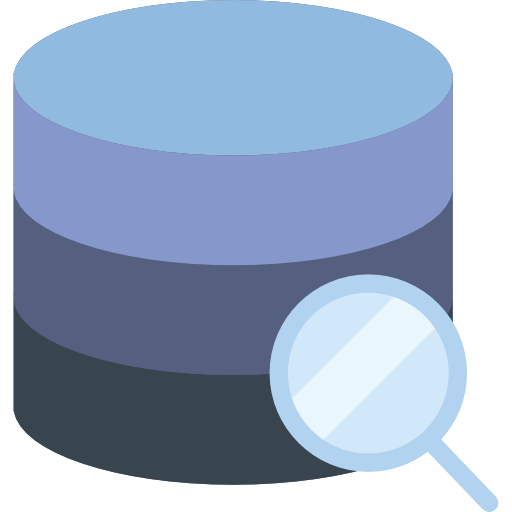 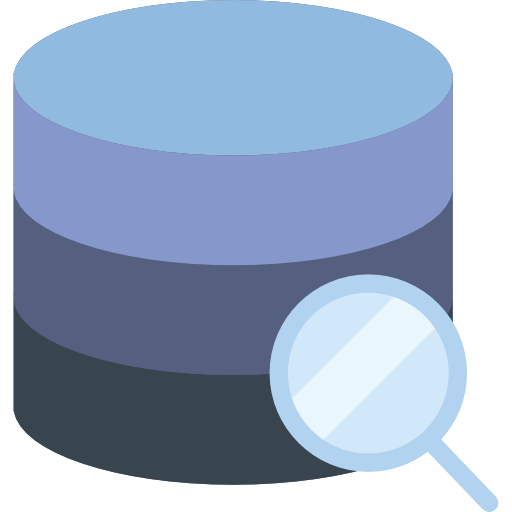 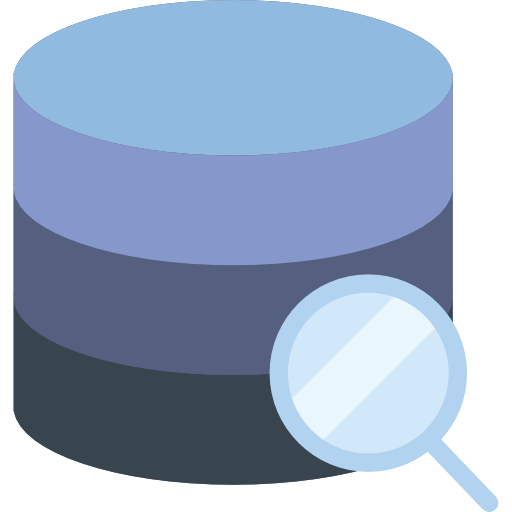 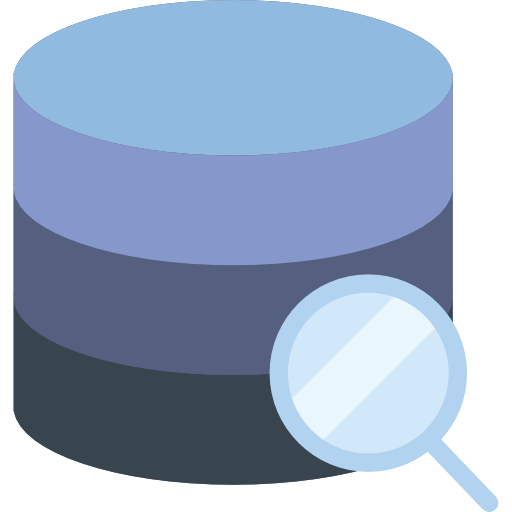 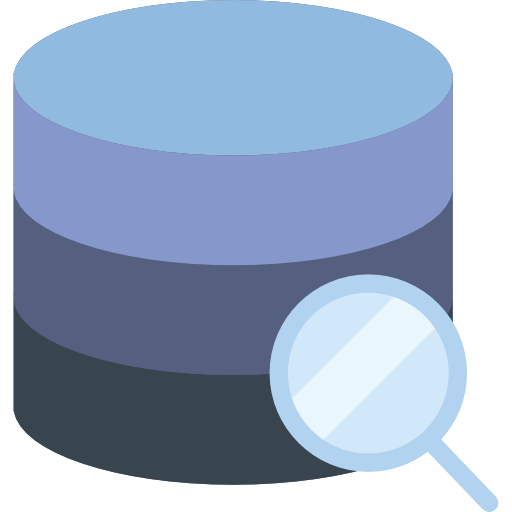 11
September 14-17, 2020
DaWaK (2020)
A. Farouzi et al.
Physical Database
Data Network
[Speaker Notes: The randomized algorithm is based on k-machine model adopting share-nothing architecture where each machine can communicate directly and bidirectionally with the other machines. Each machine run an instance of the columnar DBMS. 
k is the count of the machines in the model and it should be chosen to be a cube of a natural number that represent the number of colors considered in our partitioning strategy. So it should take value of  8,27,64, and so on… For the rest of the presentation and to facilitate the explaining of the randomized algorithm, we assumed k=8.]
Randomized Algorithm
Randomized partitioning
Local triangle enumeration
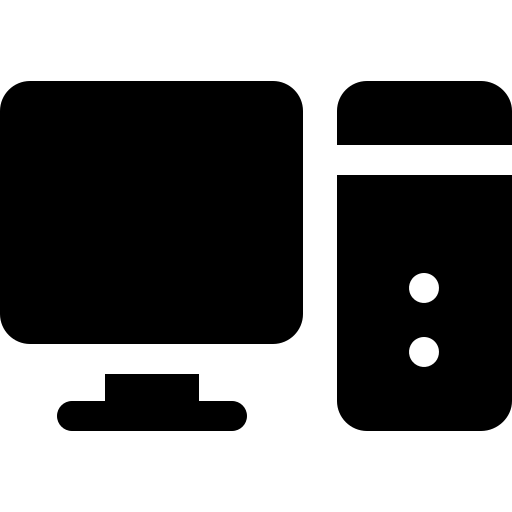 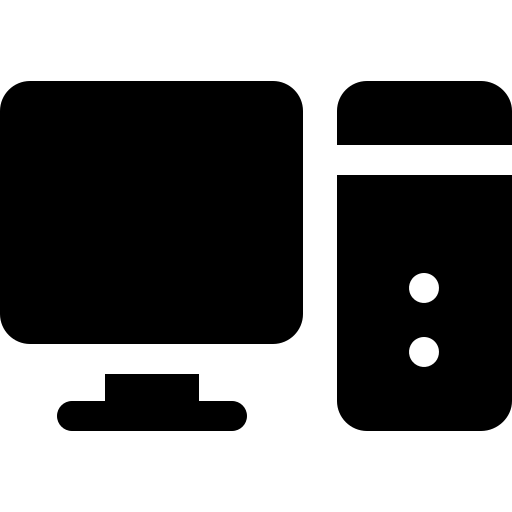 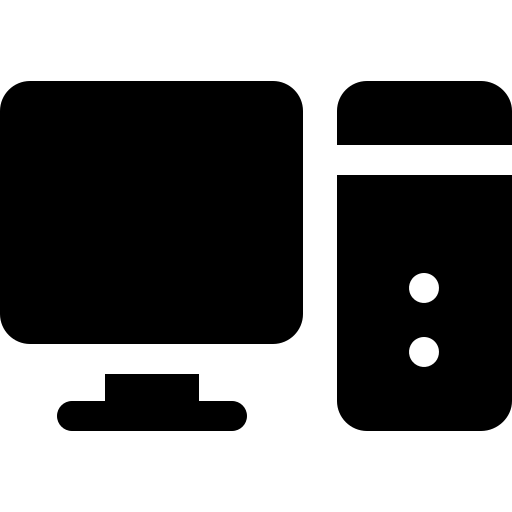 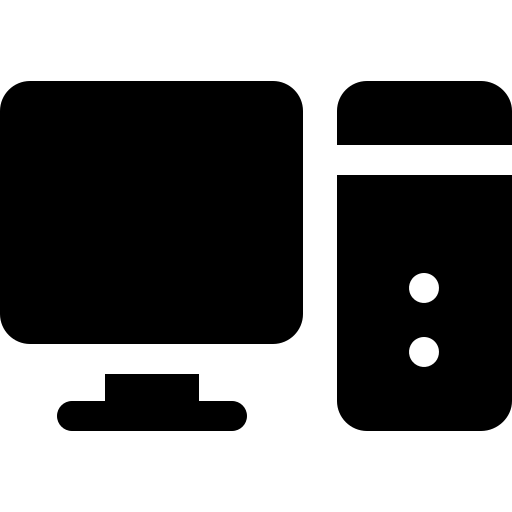 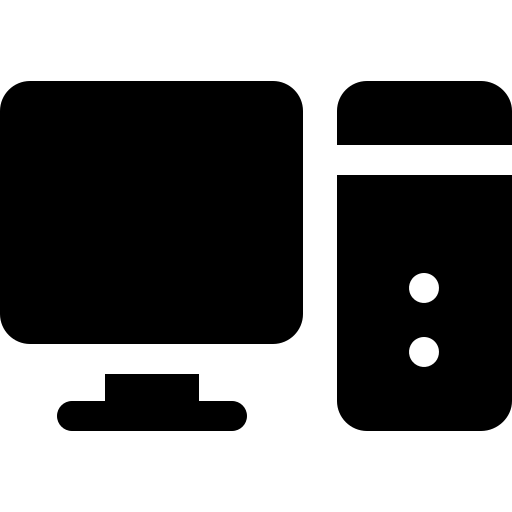 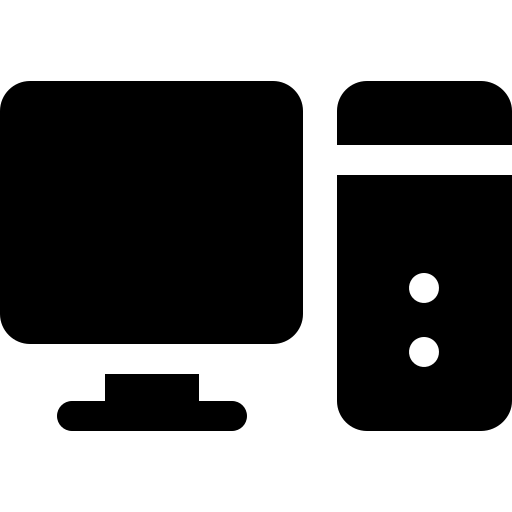 c =k(1/3) subset of colors
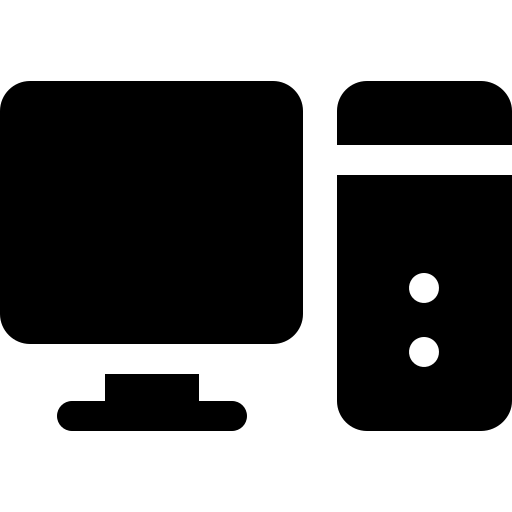 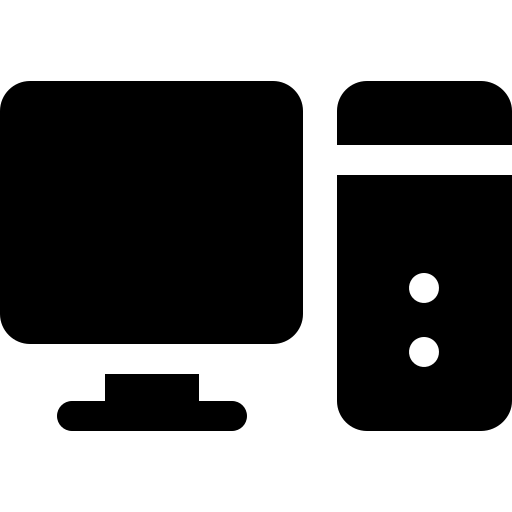 12
[5] Pandurangan, G., Robinson, P., Scquizzato, M.: On the Distributed Complexity of Large-Scale Graph Computations. In: SPAA. pp. 405–414 (2018)
September 14-17, 2020
DaWaK (2020)
A. Farouzi et al.
[Speaker Notes: The main idea behind the randomized algorithm for triangle enumeration is to partition the set of Vertices V on p subsets where each vertex choose independently and uniquely at random one of the p colors. Partitioning the subset is such a way allows generating subgraphs having a unique triplet of color made from the p colors then each machine from the model lists all the triangles within its corresponding subgraph according to the triplet of color assign to it. In the following we will explain each step and how it is formulated in SQL.]
Randomized Partitioning: graph loading
CREATE TABLE E_s (i int, j int);
COPY E_s FROM “link/to/graph_data_set“;
/*If the graph is undirected*/
INSERT INTO E_s SELECT j,i FROM E_s;
Unbalanced
k-machines Model
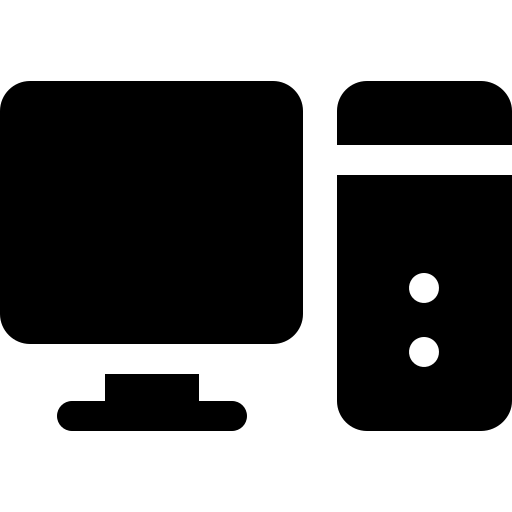 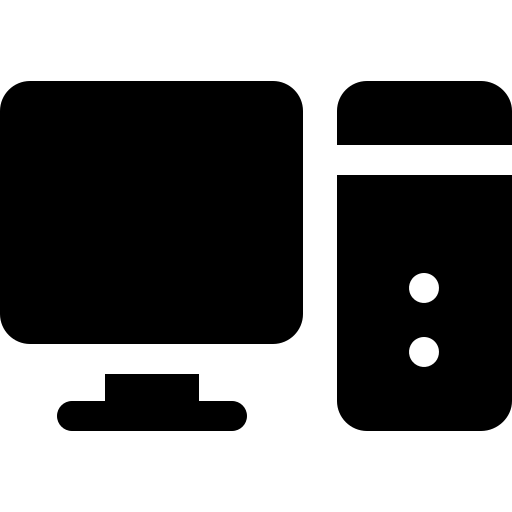 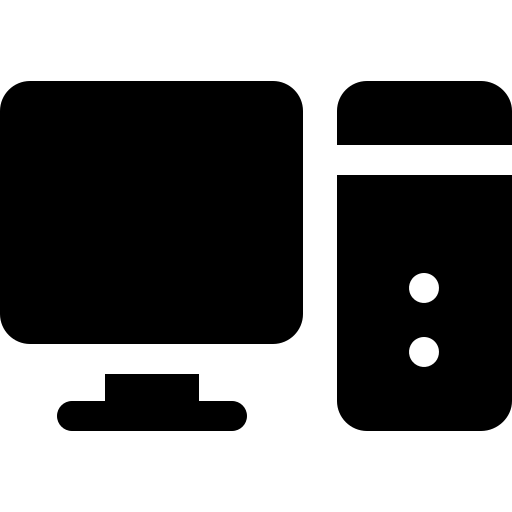 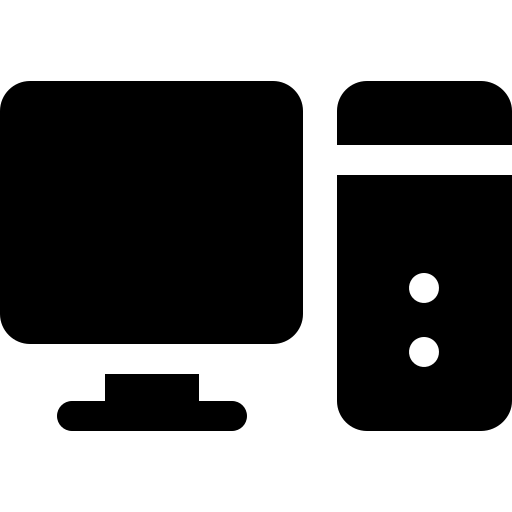 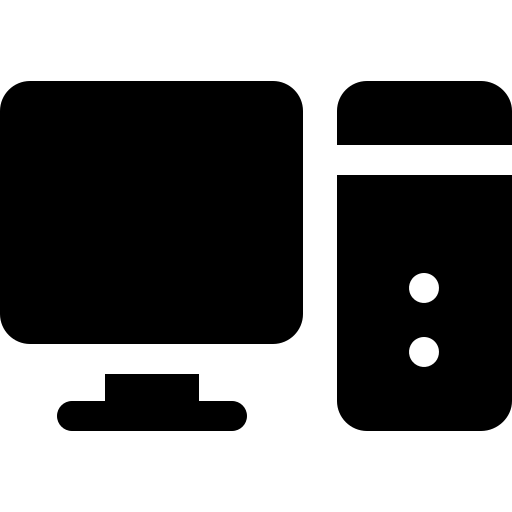 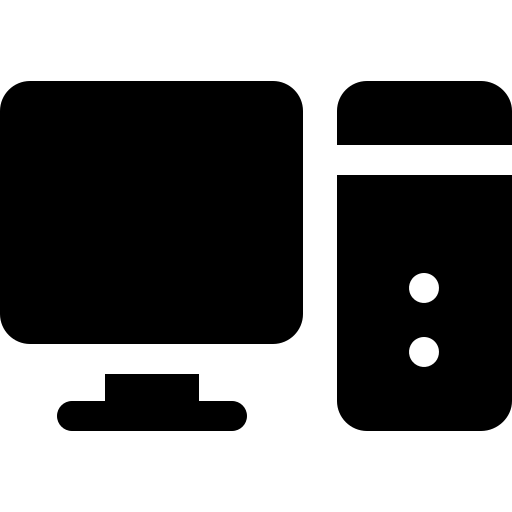 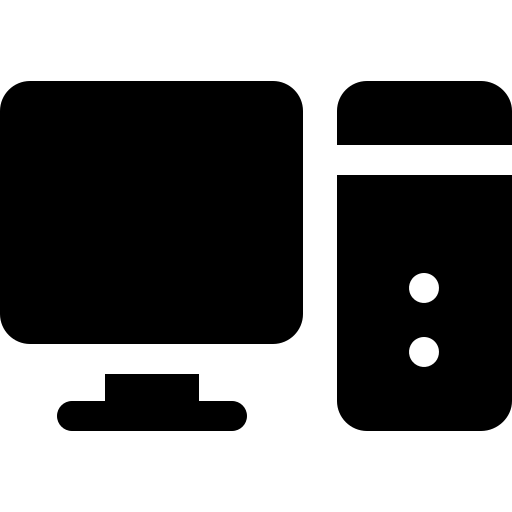 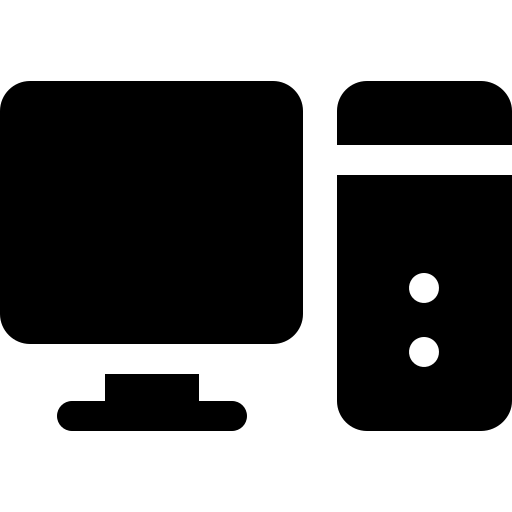 13
September 14-17, 2020
DaWaK (2020)
A. Farouzi et al.
[Speaker Notes: The first step in the randomized algorithm is to load the graph into the database. The following SQL query ensures importing the graph adjacency list into E_s table. If the graph is undirected, we insert for each edge (i,j), its opposite direction (j,i). At this stage, the load is not balanced so performing the triangle enumeration task needs lot of data exchanges between hosts  which is the case with the standard algorithm. Thus, we need to rebalance the load before performing this task.]
Randomized Partitioning: triplet assignment
CREATE TABLE Triplet(machine int,color1 int,color2 int,color3 int)    	UNSEGMENTED ALL NODES;
COPY Triplet FROM “link/to/triplet_file";
1,1,1,1
2,1,1,2
3,1,2,1
4,1,2,2
5,2,1,1
6,2,1,2
7,2,2,1
8,2,2,2
k-machines Model
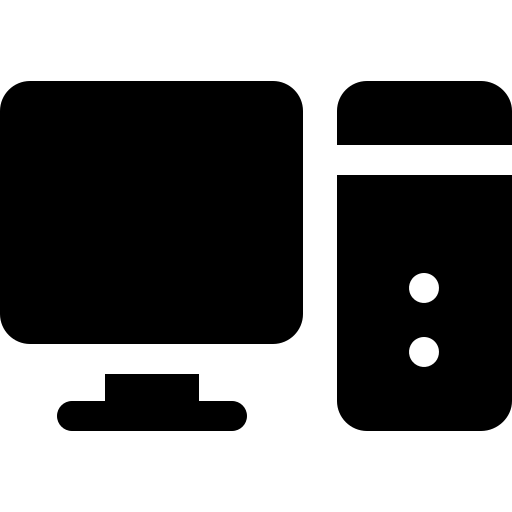 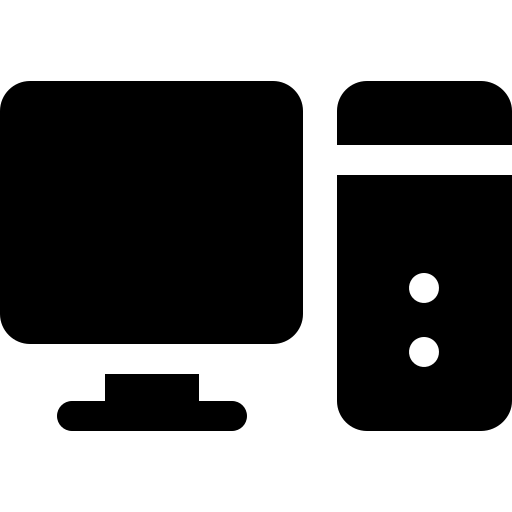 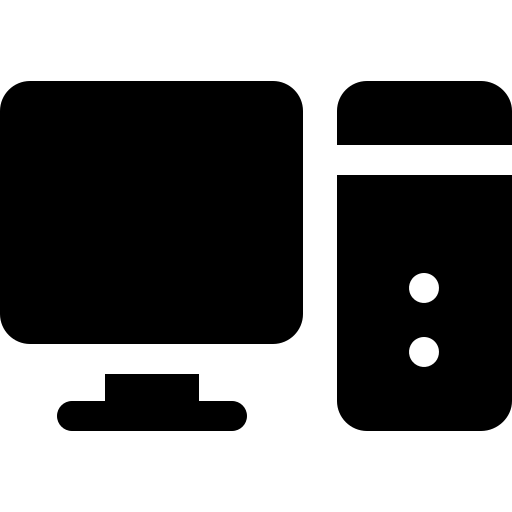 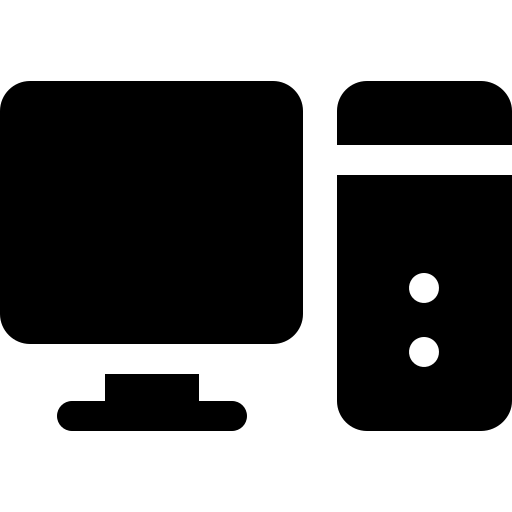 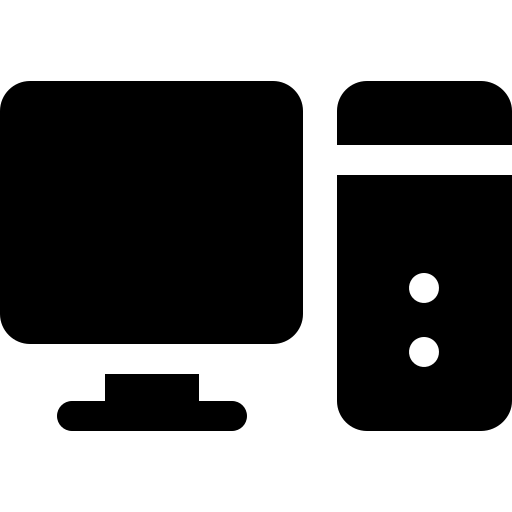 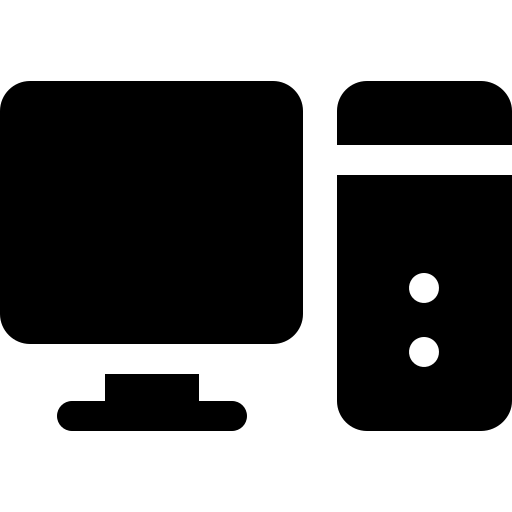 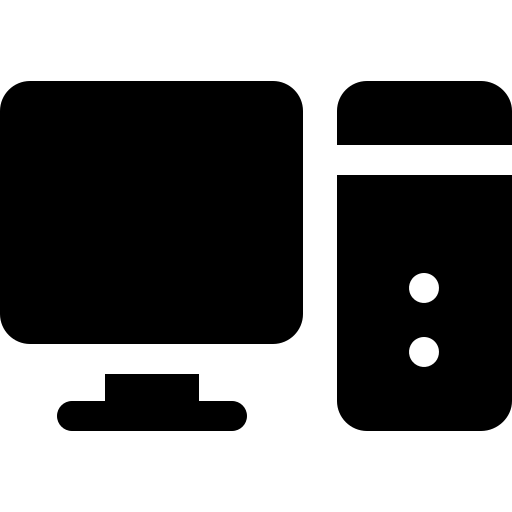 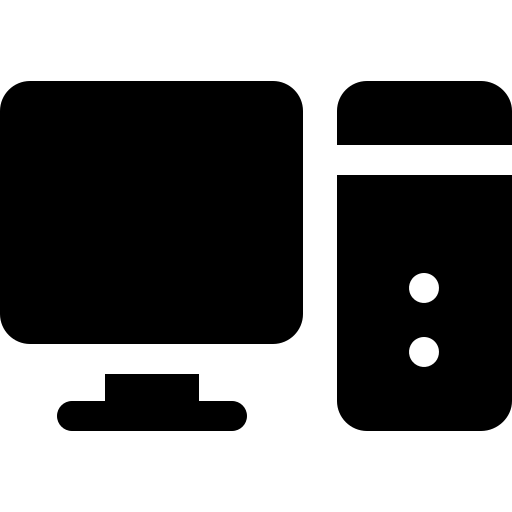 14
September 14-17, 2020
DaWaK (2020)
A. Farouzi et al.
[Speaker Notes: The randomized partitioning strategy is based on assigning a triplet of color to each machine of the model. These triplet represent the different permutation between p colors. They play the role of guidelines for each machine to target triplet of vertices having the same coloring order and they may form a triangle for collecting. The identification of such assignment is done by creating a small table called Triplet that holds for each machine its corresponding triplet of color besides giving a vision on the total assignment of the triplet of colors on machines. The table Triplet is replicated on all over the machines in order to optimize the local join with it. In our queries we consider the file on the left to be our Triplet assignment where 1 and 2 represent the first and second colors, respectively.]
Randomized Partitioning: vertices partitioning
V partitioned on (n/k1/3) subsets
CREATE TABLE V_s(i int, color int);
INSERT INTO V_s     
    SELECT i, randomint(c)+1         
        FROM            
            (SELECT DISTINCT i FROM E_s             
            UNION             
             SELECT DISTINCT j FROM E_s            
             )V;
15
September 14-17, 2020
DaWaK (2020)
A. Farouzi et al.
[Speaker Notes: The key idea behind the randomized algorithm partitioning strategy is to partition the Vertices set into subsets of size n/k1/3 . By assuming k=8 then the vertices set should be partitioned in n/2 subsets of colors. 
We suggest performing this step by creating table V_s that store for each vertex its picked color from p colors. In our example two colors 1 or 2.  To be noticed that randomint is a function that allow choosing a random number.]
Randomized Partitioning (3)
CREATE TABLE E_s_proxy (i_color int, j_color int, i int, j int); 
INSERT INTO E_s_proxy     
    SELECT Vi.color, Vj.color, E.i, E.j         
        FROM            
            E_s E JOIN V_s Vi ON E.i = Vi.i             
            JOIN V_s Vj ON E.j = Vj.i;
Proxy Machines
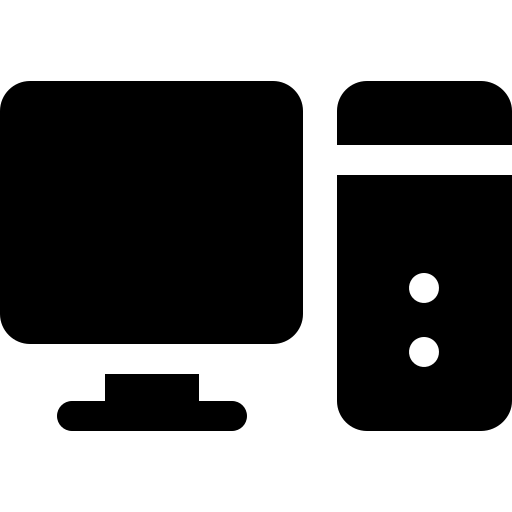 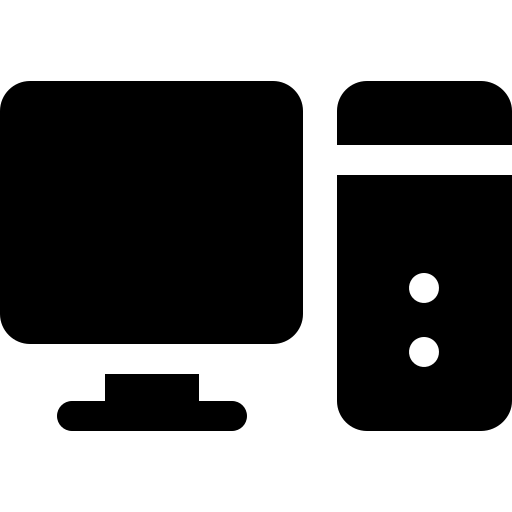 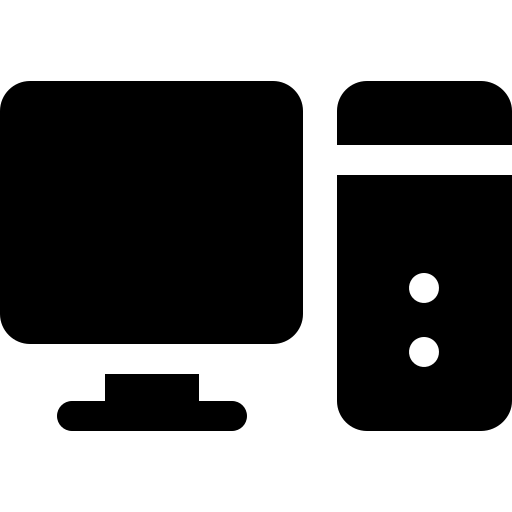 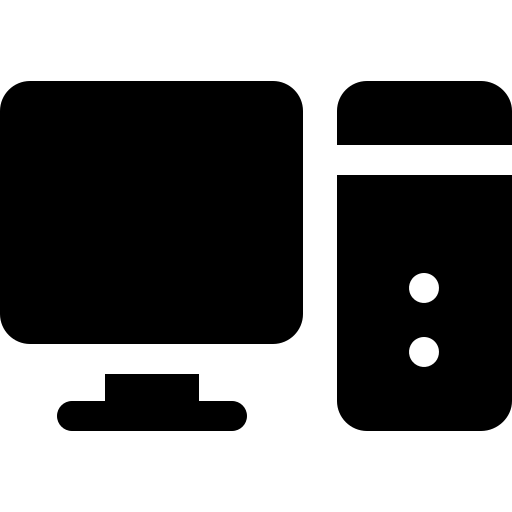 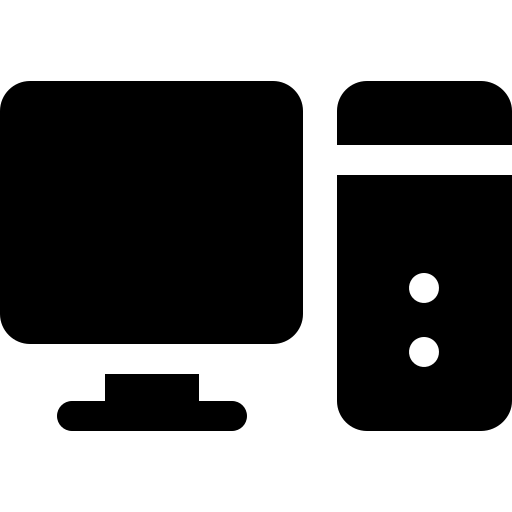 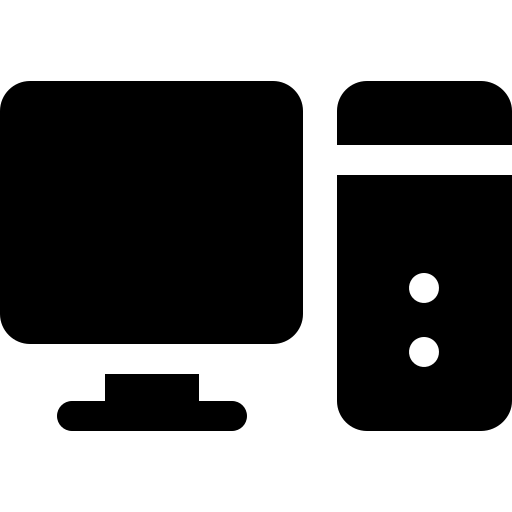 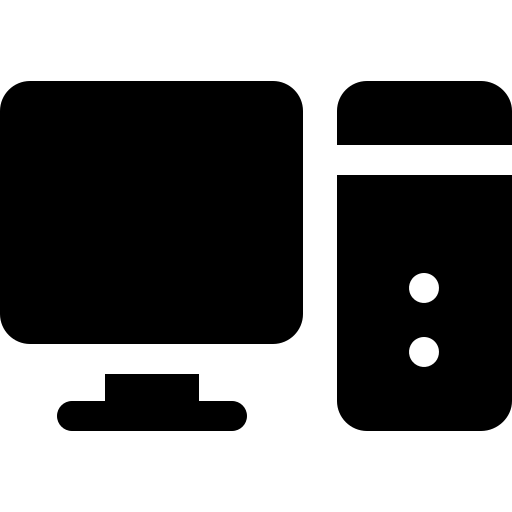 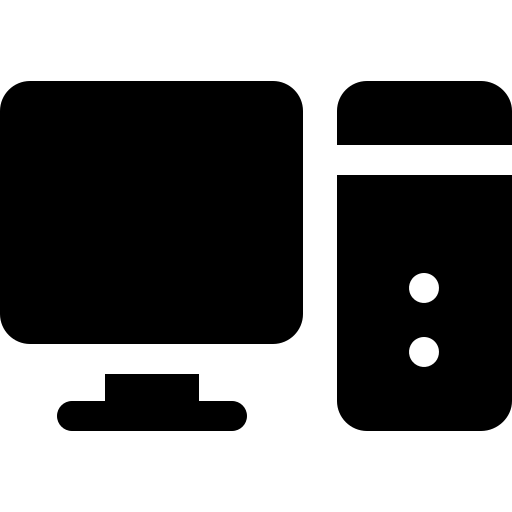 16
September 14-17, 2020
DaWaK (2020)
A. Farouzi et al.
[Speaker Notes: Then for each edge it holds, each machine designate one random machine as edge proxy and send all its edges to corresponding edge proxies. 
E_s_proxy holds all the edges with their end-vertices colors of the proxy machines. E_s_proxy is built by joining the table E_s and V_s. This step is the most important in the process because all the graph partitioning rely on it.]
Randomized Partitioning (4)
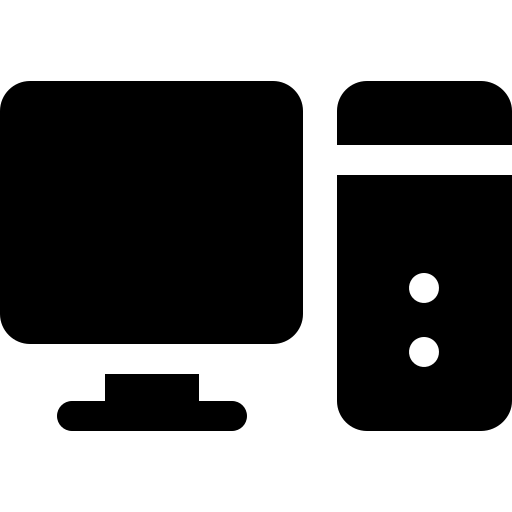 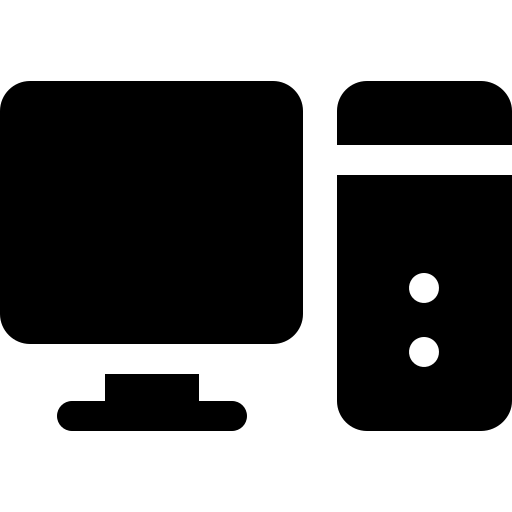 CREATE TABLE E_s_local(machine int,i int,j int,i_color int,j_color int);
INSERT INTO E_s_local     
    SELECT machine, i, j, i_color, j_color         
        FROM            
            E_s_proxy E JOIN Triplet edge1 ON E.i_color=edge1.color1 AND E.j_color=edge1.color2 WHERE E.i<E.j     
    UNION SELECT machine, i, j, i_color, j_color         
        FROM            
            E_s_proxy E JOIN Triplet edge2 ON E.i_color=edge2.color2 AND E.j_color=edge2.color3 WHERE E.i<E.j     
    UNION SELECT machine, i, j, i_color, j_color         
        FROM             
            E_s_proxy E JOIN Triplet edge3 ON E.i_color=edge3.color3 AND E.j_color=edge3.color1 WHERE E.i>E.j;
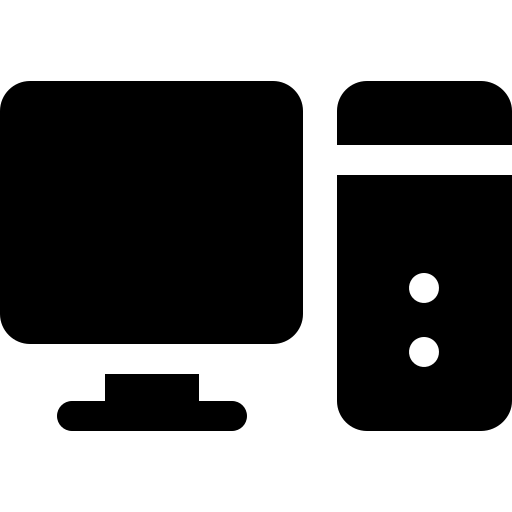 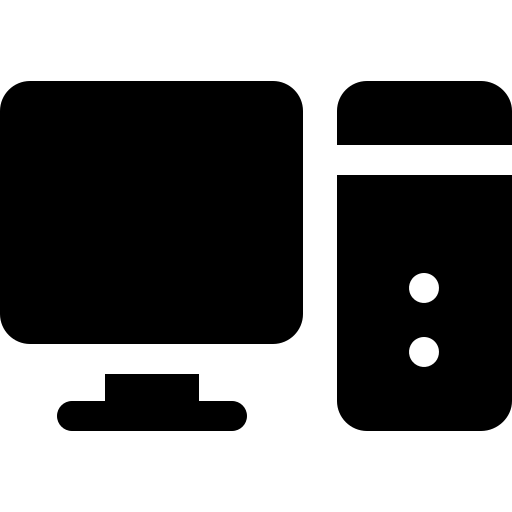 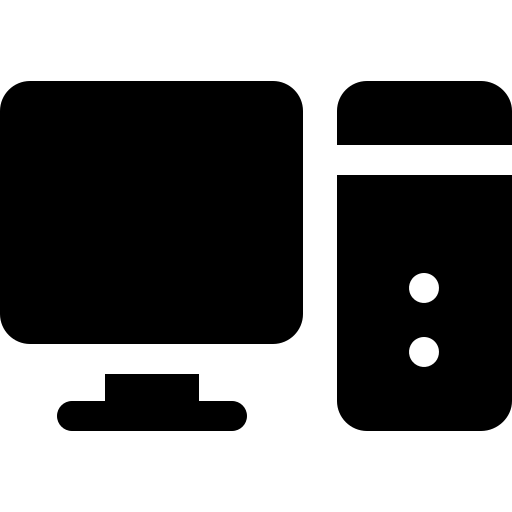 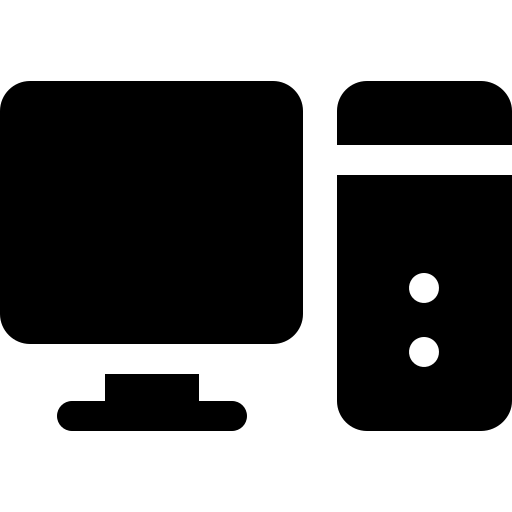 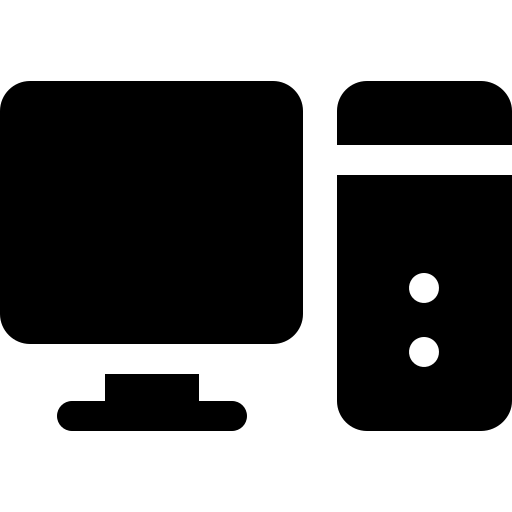 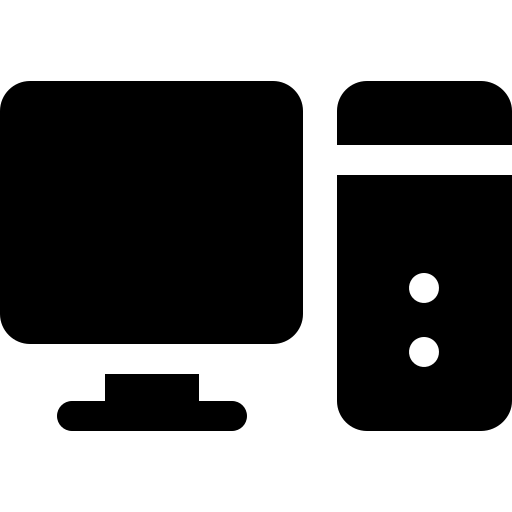 17
September 14-17, 2020
DaWaK (2020)
A. Farouzi et al.
[Speaker Notes: Now each local machine collect its required edges from proxies in order to perform the local triangle enumeration.
By building table E_s_local, each machine holds edges having their end-vertices in two of three subset of the triplet of color assigned to it. The join between the table E_s_proxy and the table Tripet guarantees to send each edges to its corresponding machine.]
Local Triangle Enumeration
Balanced load
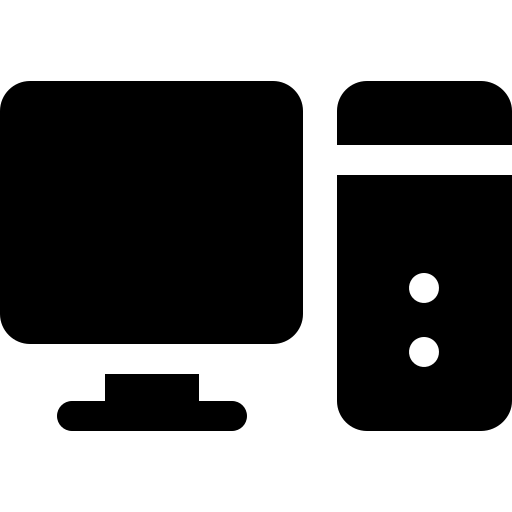 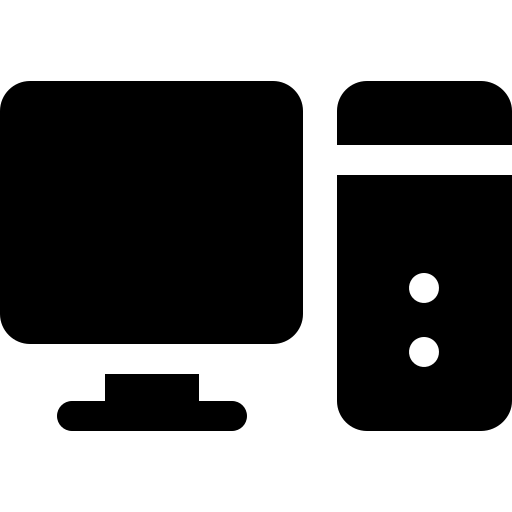 SELECT E1.machine, E1.i AS v1, E1.j AS v2, E2.j AS v3
    FROM         
        	E_s_local E1 JOIN E_s_local E2 
	ON E1.machine=E2.machine 
	AND E1.j=E2.i         
        	JOIN E_s_local E3 
	ON E2.machine=E3.machine 
            AND E2.j=E3.i         
WHERE E1.i<E1.j AND E2.i<E2.j AND E1.i=E3.j         
ORDER BY v1,v2,v3;
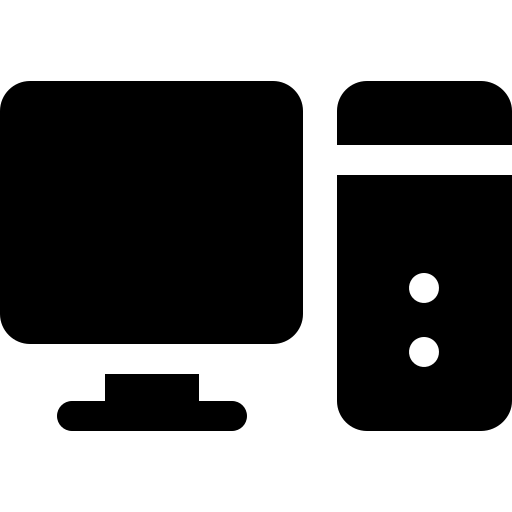 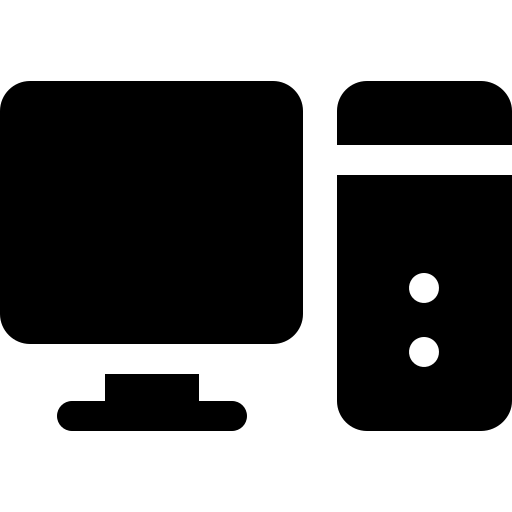 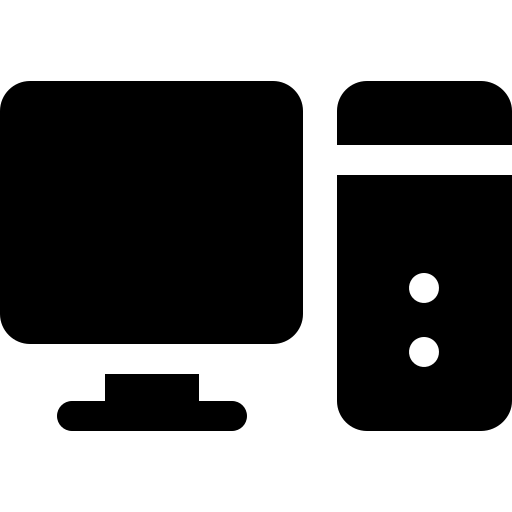 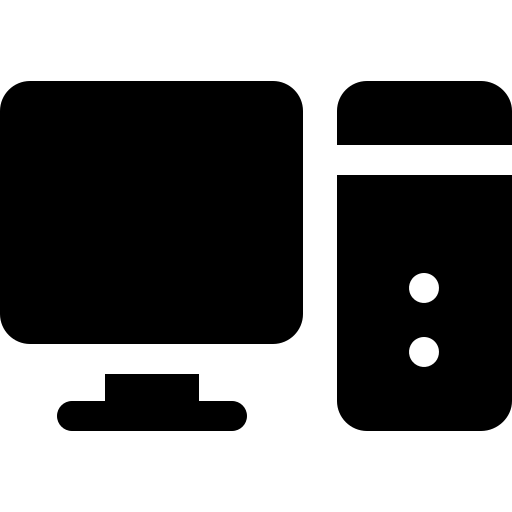 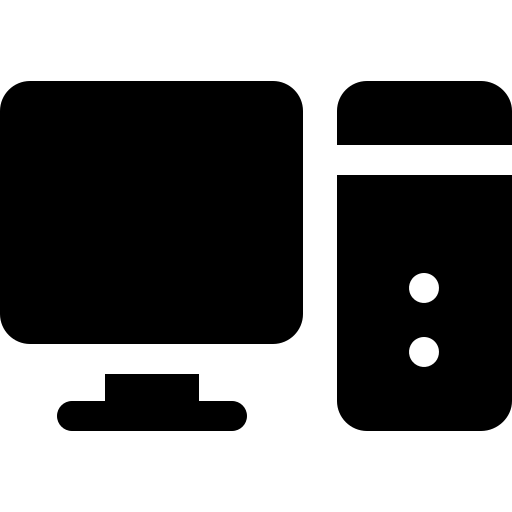 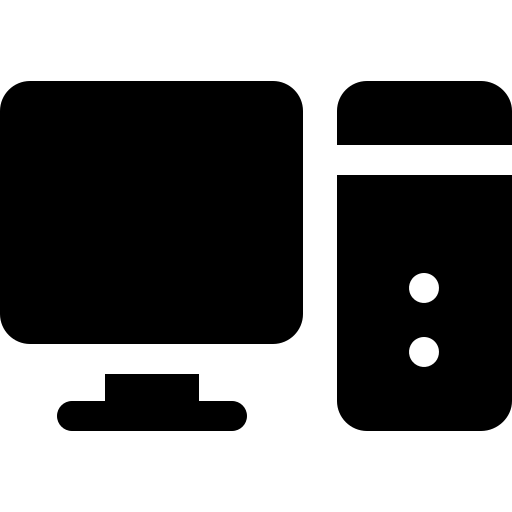 18
September 14-17, 2020
DaWaK (2020)
A. Farouzi et al.
[Speaker Notes: After partitioning the graph, each machine have a subgraph made of the edges whose end-vertices are in two subset of colors among the subsets of its corresponding triplet. 
Each machine now enumerate locally and parallelly all the triangles within the subgraph assigned to it using the query presented on the left.  The first self join allows identifying all the wedges in the subgraph while the second self join checks for each wedge end-vertices whether there is an edge linking between them.
As we notice in the example, the count of the triangle on the machines is almost the same. Hence, the load is balanced.]
Correctness of our approach
The output is correct if:
All the triangles are output
Each triangle is output once
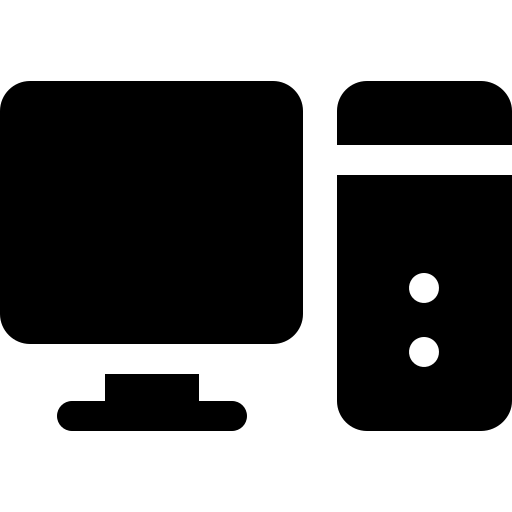 19
September 14-17, 2020
DaWaK (2020)
A. Farouzi et al.
[Speaker Notes: To prove the correctness of our output, we need to consider two main conditions, the first if a triangle exists it must be output and the second if it is considered, it must be  output once.
To satisfy these two conditions let’s consider the vertices triple (u,v,w). Using the randomized partition strategy, each vertex should choose randomly and uniformly a color from p colors. In this case, the vertices triplet will have identical color with one of the color triplet assigned to some random machine, hence in the collecting edges by local machine step, this triplets of vertices will be sent to that corresponding machine and since we are considering only lexicographical order of vertices in the listed triangle only the triangle satisfying u <v < w is output. Thus the two conditions are satisfied, and the output is correct.]
Randomized Algorithm for triangle enumeration
Experimental study
September 14-17, 2020
DaWaK (2020)
A. Farouzi et al.
[Speaker Notes: In this section, we present our evaluation for the randomized algorithm for triangle enumeration.]
Software and hardware setup
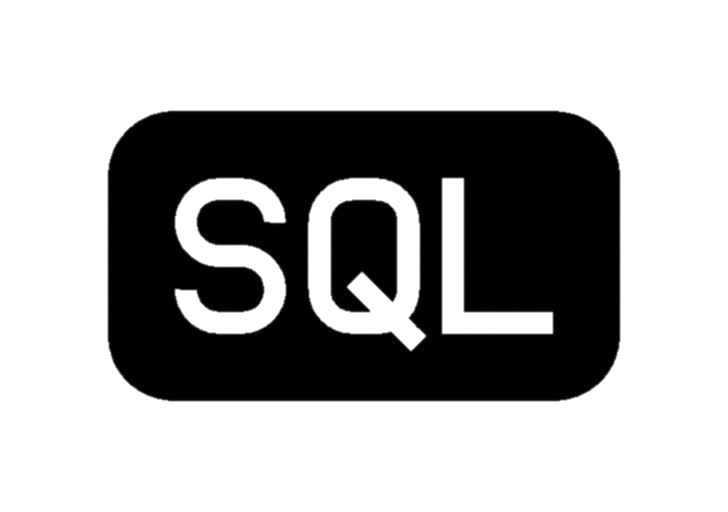 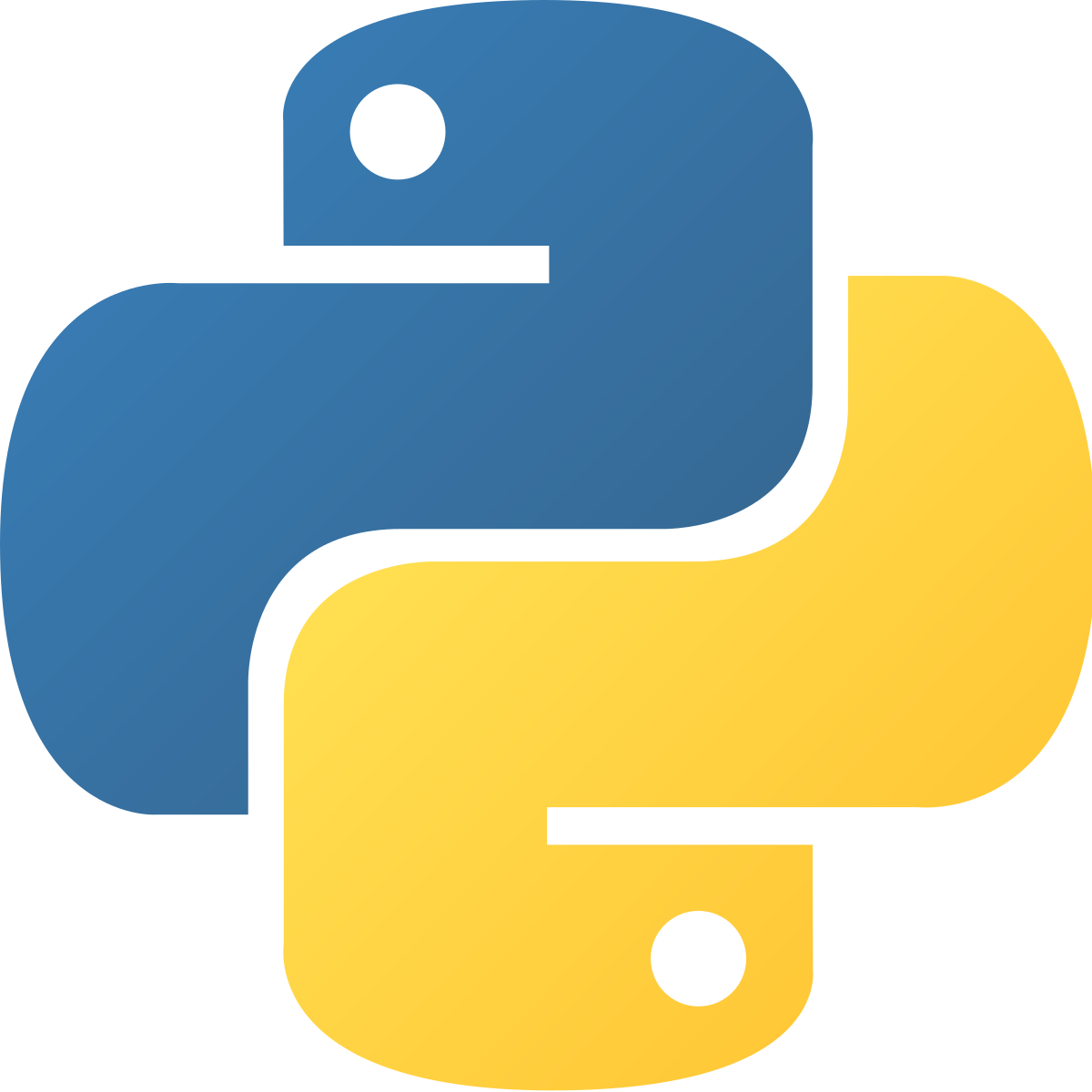 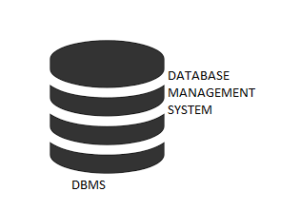 Results
Columnar DBMS
k-machine Model
Operating System: Ubuntu server 18.04
RAM: 48 Go/host
Storage: 1 To/ host
CPU: Intel 4 cores/host 
Architecture: Share-Nothing
Hosts count: 8 machines
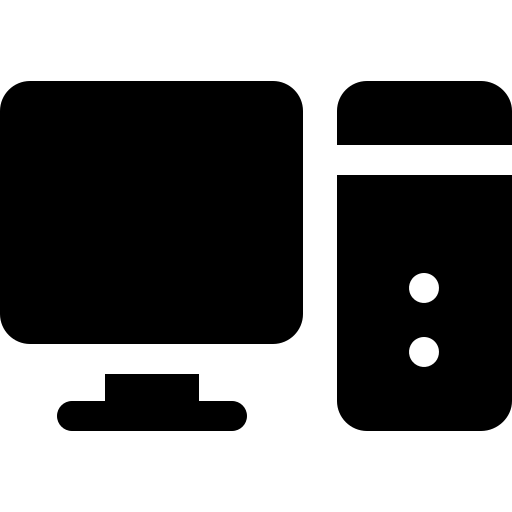 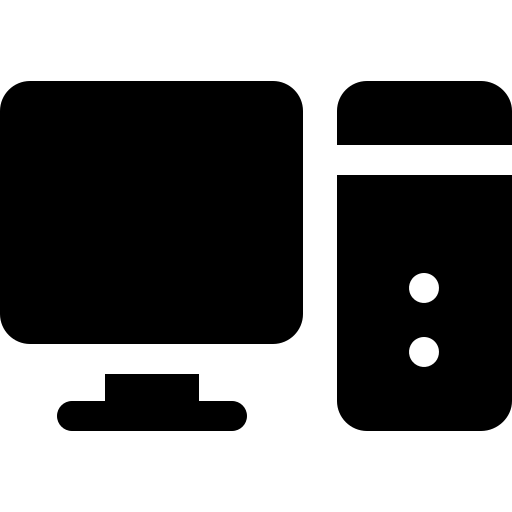 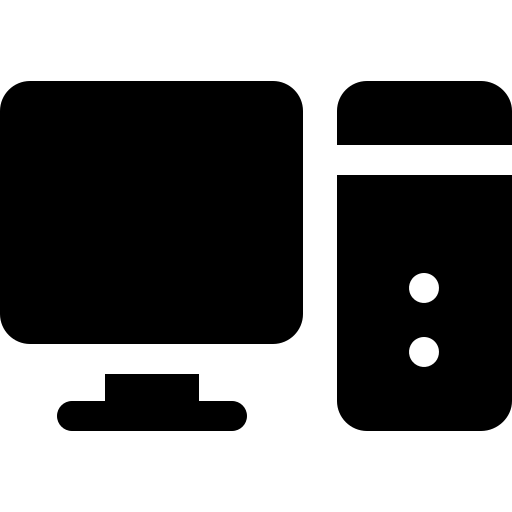 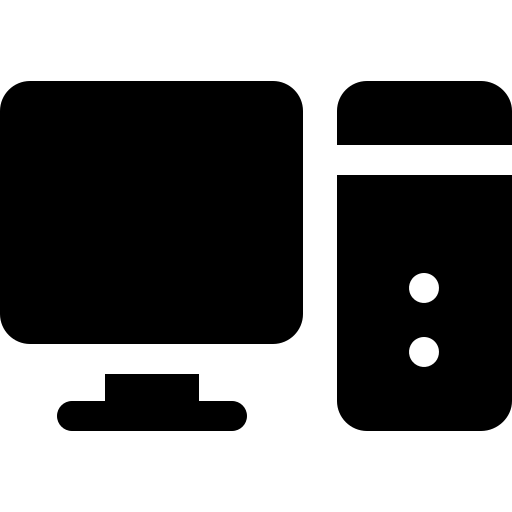 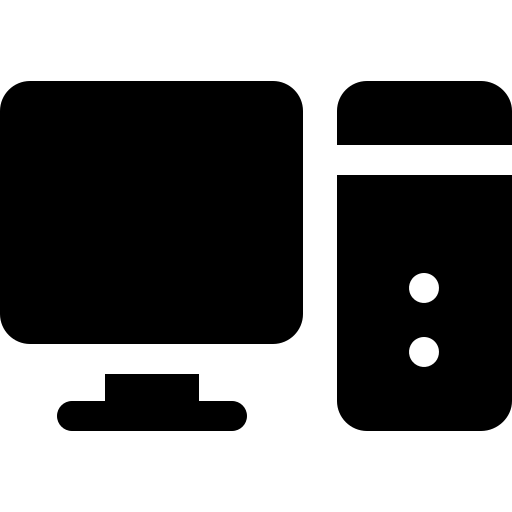 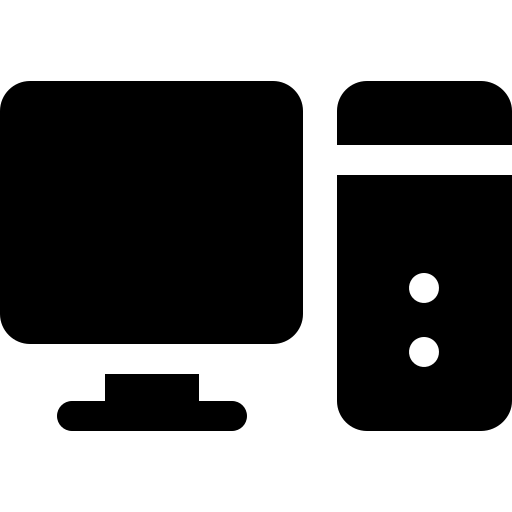 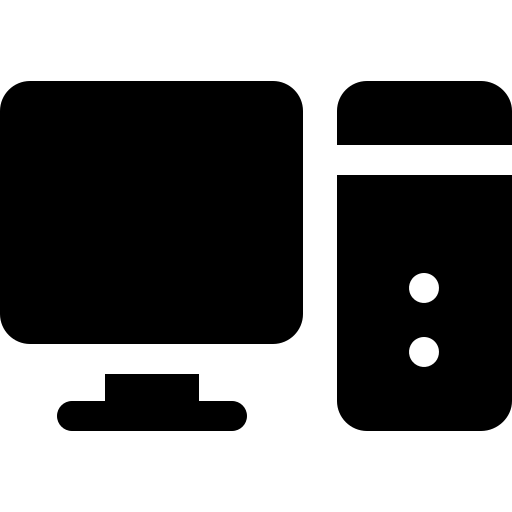 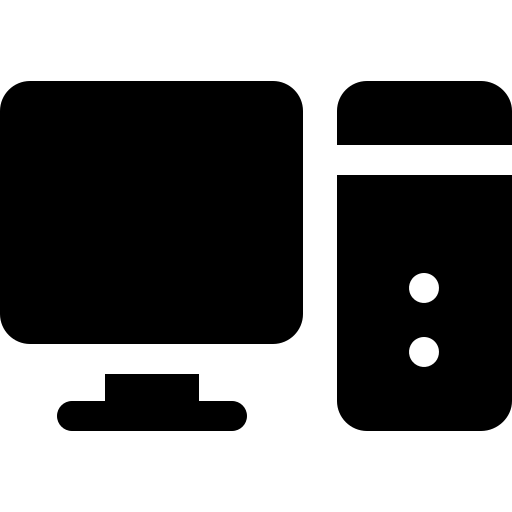 21
September 14-17, 2020
DaWaK (2020)
A. Farouzi et al.
[Speaker Notes: To conduct our experiments we used 8 machine cluster with the following hardware setup. We also used columnar DBMS to execute our queries and Python as client to submit our queries and visualize the results.]
Data sets
[6] J.  Leskovec,  A.  Krevl,  SNAP  Datasets:   Stanford  large  network  dataset collection, http://snap.stanford.edu/data(Jun. 2014)
[7] J. Kunegis, Konect:  The koblenz network collection, Association for Computing Machinery, 2013.
22
September 14-17, 2020
DaWaK (2020)
A. Farouzi et al.
[Speaker Notes: As for the data sets, we chose 4 real data sets from SNAP and KONECT sources and we generated 3 synthetic data sets. Our goal was to evaluate our approach on a variety of data sets to see the impact of direction and skewness on the load balancing.]
Triangle Enumeration: Load Balancing
Data set = Hyves
n = 1,402,673 
m = 2,777,419
TC = 752,401
Source = KONECT
Perfect Load Balancing for the randomized Algorithm
Each machine output 1/8 of the total of the triangles
Local Triangle Enumeration after the rebalancing
23
September 14-17, 2020
DaWaK (2020)
A. Farouzi et al.
[Speaker Notes: The main contribution of our partitioning strategy using SQL queries and based on randomized algorithm is that it ensures a perfect load balancing. As shown by the pie charts of hyves graph data set, the randomized algorithm present better data distribution and the total count of triangles output by each machine is the same. It represents 1/8 of the total count  of triangles. On the other hand, the standard algorithm present unequal data distribution thus the output of each machine is different.]
Triangle Enumeration
24
September 14-17, 2020
DaWaK (2020)
A. Farouzi et al.
[Speaker Notes: As for running time, the table shows that the randomized algorithm gives better performance with skewed graphs like hyves and graph500 and it succeeded with very large and skewed graphs like flickr-link and linear and geometric graphs  when the standard algorithm fails because of the communication overhead.]
Randomized Algorithm for triangle enumeration
Conclusions & perspectives
September 14-17, 2020
DaWaK (2020)
A. Farouzi et al.
Conclusions
Parallel Randomized Algorithm for Triangles Enumeration on Large Graphs Using SQL Queries
Current work: Deep study of randomized algorithms and comparison with graph analysis engines.
Randomized algorithm for triangles enumeration ensures perfect load balancing
The algorithm queries were able to process large and skewed graphs
26
September 14-17, 2020
DaWaK (2020)
A. Farouzi et al.
[Speaker Notes: To sum up, we presented a parallel randomized triangle enumeration algorithm using SQL queries. We showed that our approach ensures the load balancing therefore it is scalable.
For now, we are studying deeply the randomized Algorithms with other graph problem. We are also comparing our approach based on SQL queries with the output of graph analysis engines. Finally, using triangles to detect cliques is another good future work to consider and to work on.]
Contacts:
Abir FAROUZI                                    
abir.farouzi@ensma.fr
Gopal PANDURANGAN
gopal@cs.uh.edu

Mimoun MALKI
m.malki@esi-sba.dz
Ladjel BELLATRECHE
bellatreche@ensma.fr

Carlos ORDONEZ
carlos@central.uh.edu
Thank you for your attention
[Speaker Notes: This conclude the presentation; thank you for your attention and I’ll be happy to answer your questions.]
Load Balancing
Parallel computing is considered complete when all the hosts complete their processing and output the results.
28
September 14-17, 2020
DaWaK (2020)
A. Farouzi et al.
[Speaker Notes: Load balancing ensures that hosts process an equitable amount of data, so they finish their task in almost the same time. This is guaranteed in by our partitioning strategy that partition the vertices set V into subset of size n/p. Thus, each machine from the model, will process a sub graph G_k whose edges are in two subsets from three subsets of color assigned to that machine. Hence, each machine will process the same count to triangles.]